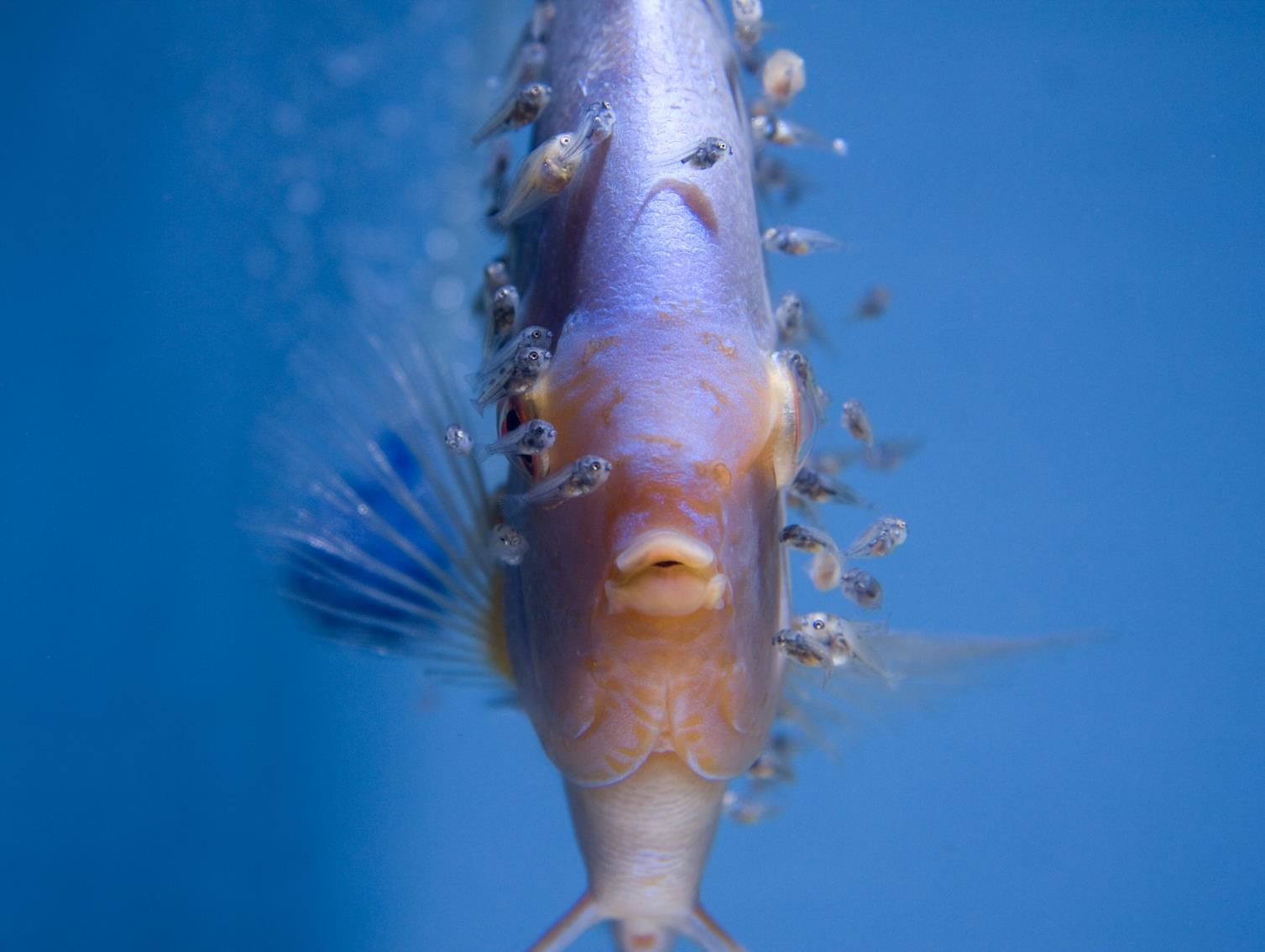 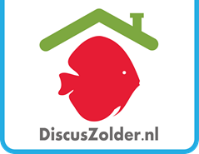 Aquarium fotografie
Ernö Dobronyi
Ernö Dobronyi
11-1-2017
1
1
01-12-2016
Onderwerpen
Hardware
Welke camera
Welke objectief
Welke flitser
Welke hulpmiddelen
De theorie
Beeldvorming
Witbalans
Reflectie
Compositie 
Pauze
De praktijk
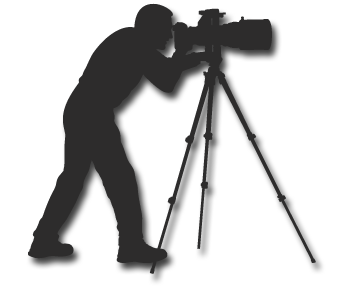 Ernö Dobronyi
2
Welke camera
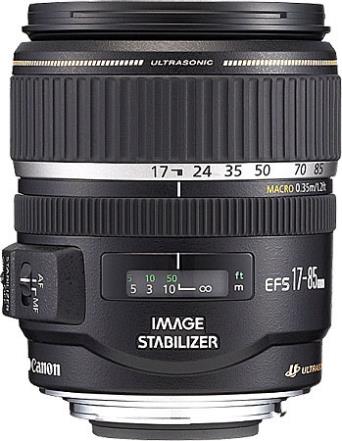 ?
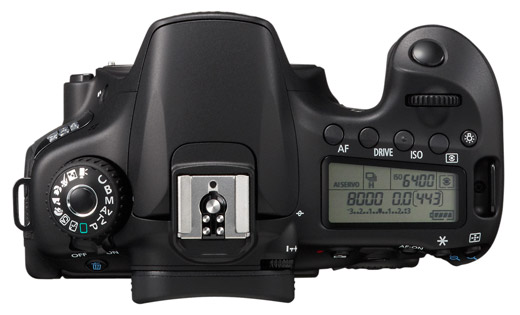 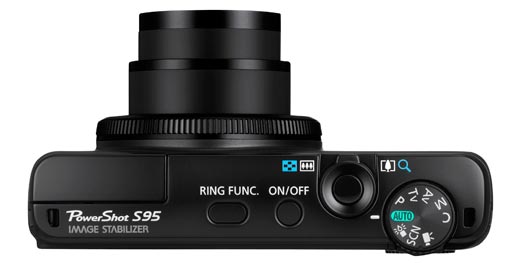 70 - 500 euro
350 - 1200 euro
Ernö Dobronyi
3
[Speaker Notes: Compact camera’s 
+ Klein+ Makkelijk te bedienen
+ interne fliter
+ Relatief goedkoop 70-500 euro

Geen verwisselbare lenzen* bij nieuwe camera's wel mogelijk
Beperkte lichtgevoeligheid
Geen externe flitser aansluiting
Weinig instelmogelijkheden


Spiegelreflex camera’s 
+ verwisselbare lenzen+ externe flitser mogelijk
+ veel instelmogelijkheden (indien nodig)
+ RAW bestanden

- Groot en zwaar
- Lange leer curve
- Relatief duur 350-1200 euro tot >30.000 euro]
Welke Objectief
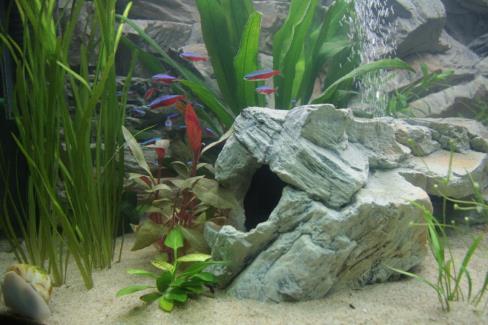 Brandpunt 50 mm
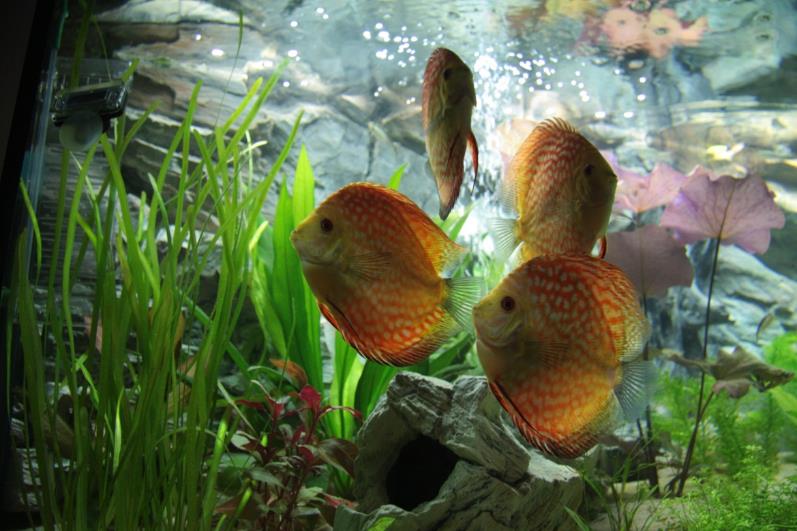 Standaard lens
Vaste brandpunt 50 mm
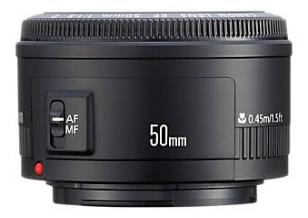 95 - 1350 euro
Ernö Dobronyi
4
[Speaker Notes: Een vaste brandpunt afstand. Zoemen doe je met lopen!

Een 50 mm lens heeft ongeveer de zelfde zichtveld als de mens.

Heeft een eenvoudige constructie waardoor hij relatief goedkoop is.

Zijn zeer lichtgevoelig F1,0 tot F1,8 
Een ideale lens bij slecht lichtomstandigheden.]
Welke Objectief
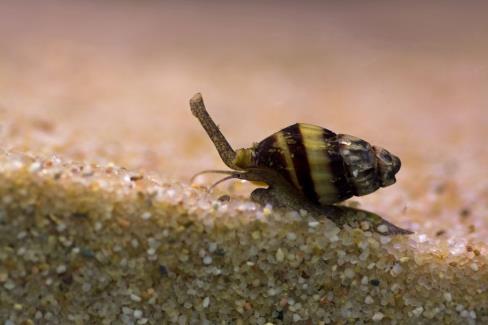 Macro lensVaste brandpunt50 - 180 mm
Brandpunt 90 mm
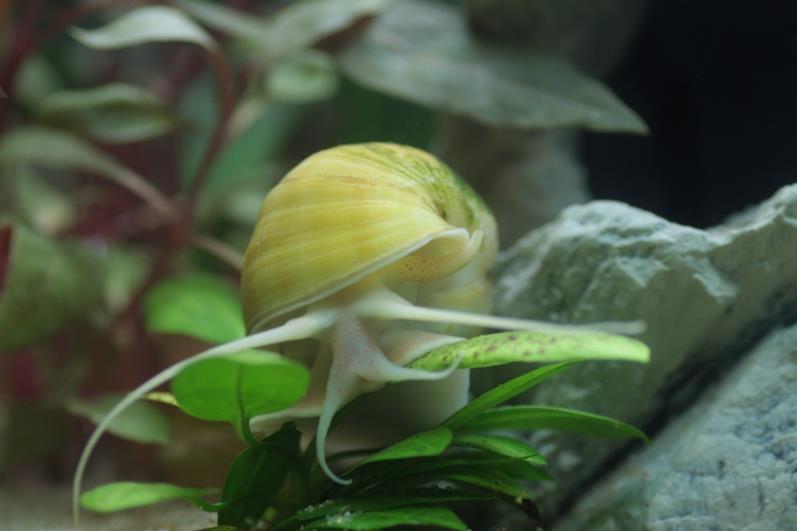 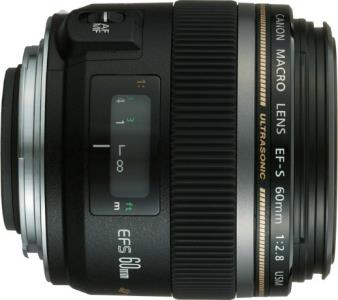 250 - 1300 euro
Ernö Dobronyi
5
[Speaker Notes: Bij macro lens kan je kleine onderwerpen fotograferen. (dicht bij)
Een echte macrolens heeft een vergroting  van 1:1
Heeft een beperkte scherptediepte.
Kan je ook gebruiken als gewone lens!]
Welke Objectief
Zoom lens
Variabele brandpunt
17 – 200 mm
Brandpunt 85 mm
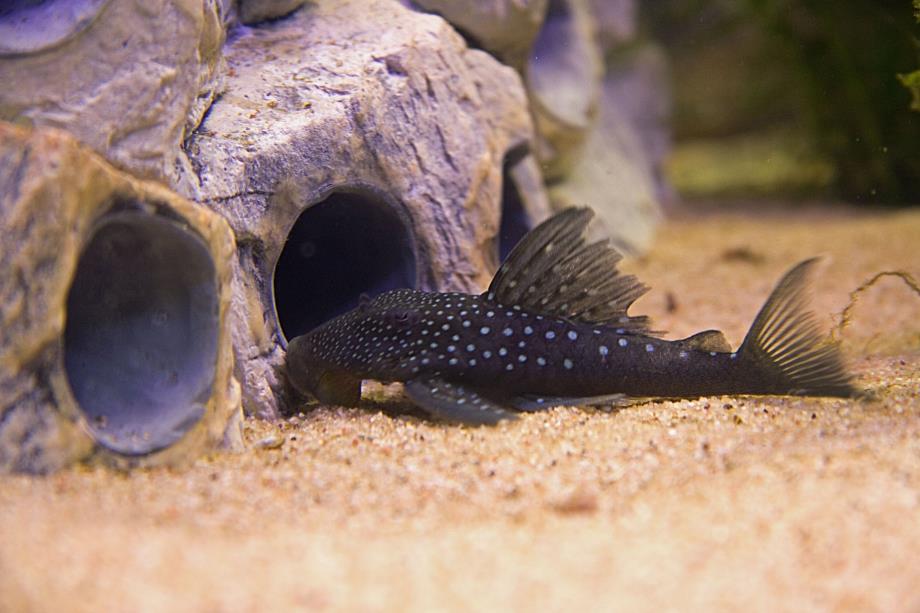 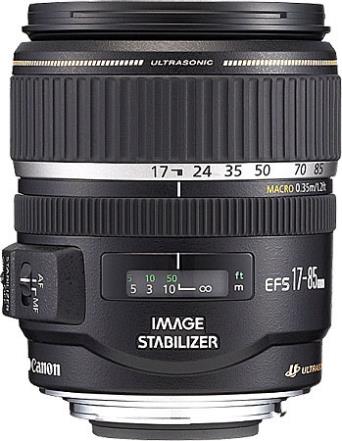 170 - 1800 euro
Ernö Dobronyi
6
[Speaker Notes: Zoom lens is een beetje van alle markten thuis.
Relatief compact.
Lichtsterkte verloop meestal binnen het zoombereik
Lens kwaliteit is nooit perfect te krijgen.]
Welke Flitser
Draaibare flitser
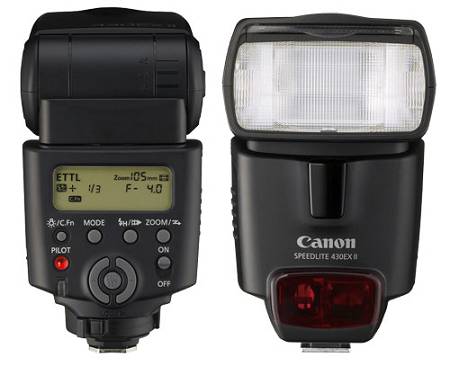 Off-Shoe Cord
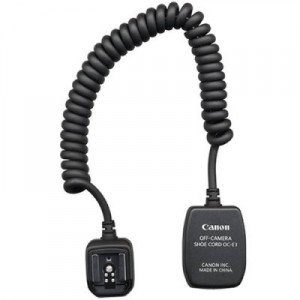 Omni Bounce
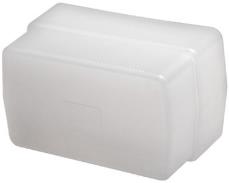 30 - 60 euro
20 - 30 euro
90 - 360 euro
Ernö Dobronyi
7
[Speaker Notes: Externe fliters hebben grotere lichtsterkte.

Lichtstraal kan zoembaar en draaibaar zijn.

Een verlengkabel is zeer handig bij aquarium fotografie

Omni Bouncer geeft defuus licht.

Eigenlijk een must bij aquarium fotografie.]
Hulp middelen
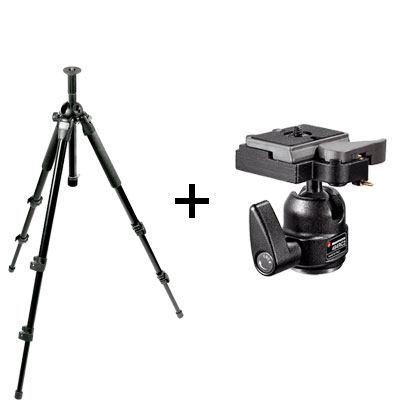 Statief
Balhoofd
Grijskaart
Draadontspanner
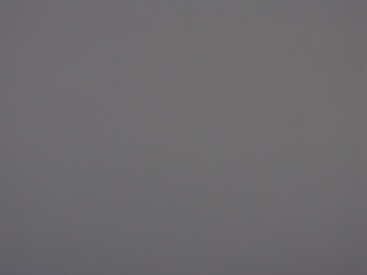 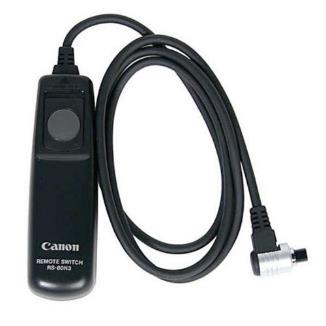 30 - 60 euro
25 - 500 euro
15 - 100 euro
Ernö Dobronyi
8
[Speaker Notes: Een goed statief is in veel situaties een must. (lange sluitertijden, telelenzen, macro lenzen)

Een balhoofd is snel instelbaar, in alle standen.

Statief, balhoofd, camera, lenzen moeten op elkaar zijn afgesteld! (maximale gewicht)

Met een grijskaart kan je de juiste belichting instellen (witbalans)

Draadontspanner voorkomt trillingen tijden het afdrukken bij een statief.

Een goed statief kost veel geld! Maar gaat lang mee]
Beeldvorming
?
Wat heeft
 een mooie
 FOTO
Ernö Dobronyi
9
Beeldvorming antwoord
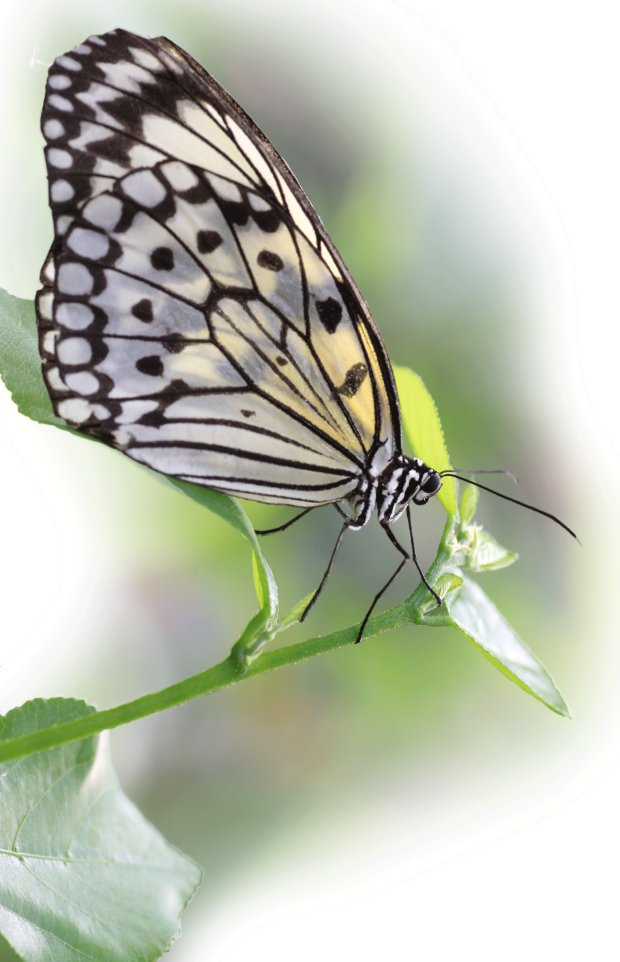 Wat heeft een mooie foto?
Het onderwerp staat scherp op de foto
Het heeft een goede compositie
Heeft een goede uitsnede
Het heeft één onderwerp
Het vertelt een verhaal
Het is goed belicht
Enz.
Theoretisch
Het moet emotie oproepen!
Bij het onderwerp (indien mogelijk)
Bij de fotograaf
Bij andere mensen
Ernö Dobronyi
10
Het onderwerp
Zoomlens
17-85 mm

Sluitertijd
1/640 sec

Diafragma
F/5,6

Brandpuntsafstand 85 mm

ISO
400

Flits
Boven
Ernö Dobronyi
11
[Speaker Notes: In dit geval zij de larven het onder werp.
Vis kijk naar de larven.

De larven staan scherp op het beeld.]
Het verhaal
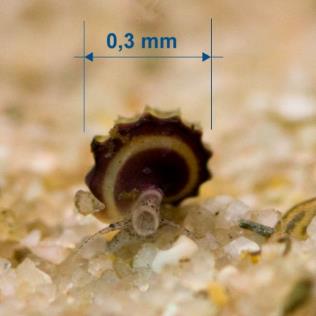 Macrolens
90 mm

Sluitertijd
1/60 sec

Diafragma
F/4,5

Brandpuntsafstand
 90 mm

ISO
400

Flits
Van boven
voorkant ruit
Ernö Dobronyi
12
[Speaker Notes: De slak kruipt de heuvel op naar het onbekende]
Soms een beetje humor
Fotobewerking is geen symptoom bestrijding!
Ernö Dobronyi
13
[Speaker Notes: Is alleen om de laatste puntjes op de “I” te zetten.

Een slechte foto zal nooit beter van worden!]
Beeldvorming ISO-waarde
ISO-waarde  (sensor lichtgevoeligheid/ verstekking)
De standaard ISO waarden zijn:50,   100,   200,   400,   800,   1600,   3200,  6400
Een verdubbeling van je ISO-waarde geeft een verdubbeling van je lichtgevoeligheid aan.
Hoe hoger de ISO waarden des te meer ruis.
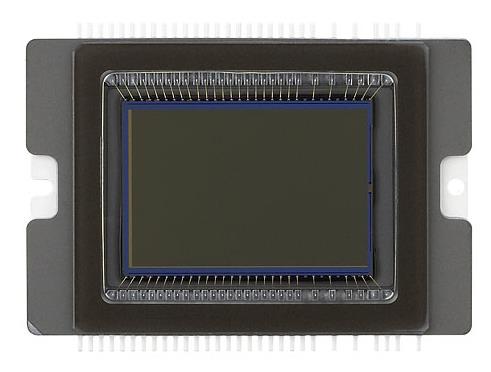 Voorbeeld
Als je bij ISO 100 een belichtingstijd van 1/20s nodig hebt, zal de benodigde belichtingstijd bij ISO 400 nog 1/80 s bedragen
10.1 Megapixel CMOS
Ernö Dobronyi
14
[Speaker Notes: De grote en het type sensor hebben invloed op de ruis!

Compact camera heeft kleine sensor dan een spiegelreflex camera, dus veel ruis!

Dat is de reden dat compact camera’s bij weinig licht veel ruis geven.]
Beeldvorming Diafragma
Diafragma (grote lensopening)
De standaard diafragma waarden zijn:1   1,4   2   2,8   4   5,6   8   11   16   22   32   45   64 
De verhouding tussen deze getallen geven een verdubbeling of een halvering van licht weer.
Bij hogere waarden neemt de scherptediepte toe.
Voorbeeld
Bij f/2.8  zal de hoeveelheid doorgelaten licht exact dubbel
zo hoog zijn als bij f/4.0.
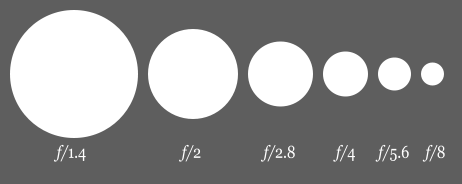 Ernö Dobronyi
15
Beeldvorming Sluitertijd
Sluitertijd  (belichtingstijd)
Hoe korter de belichtingstijd, hoe minder licht op de sensor valt.
De lengte van de belichtingstijd is echter beperkt. 
Snel bewegende onderwerpen vragen kortere sluitertijden om het beeld te bevriezen.
Tip
Sluitertijd niet instelbaar!
Probeer dan de sportstand!
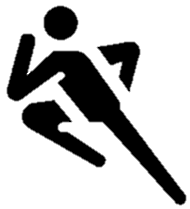 Ernö Dobronyi
16
Wit balans
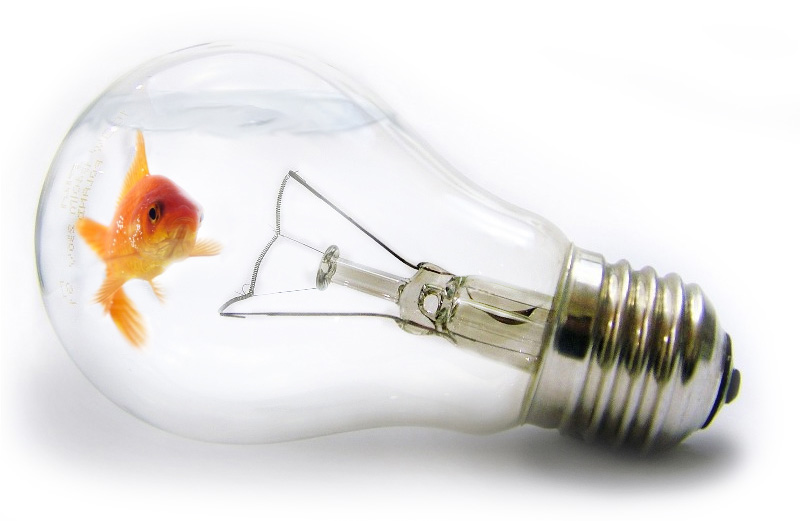 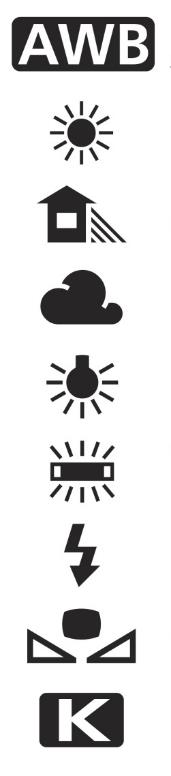 Ernö Dobronyi
17
Witbalans
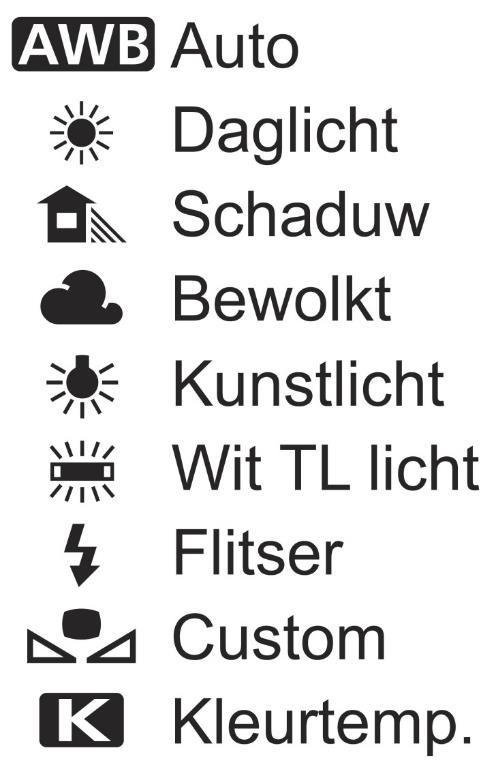 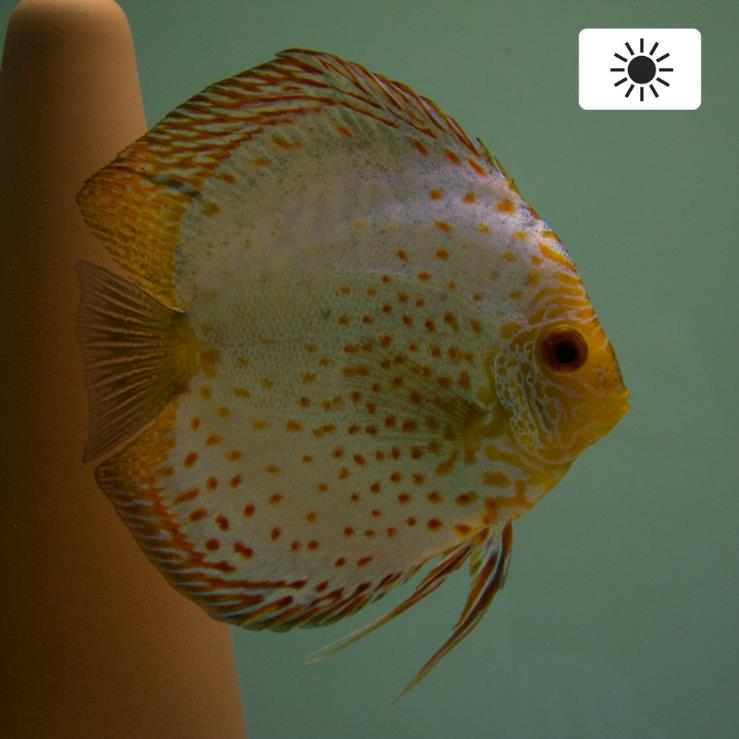 Ernö Dobronyi
18
Witbalans
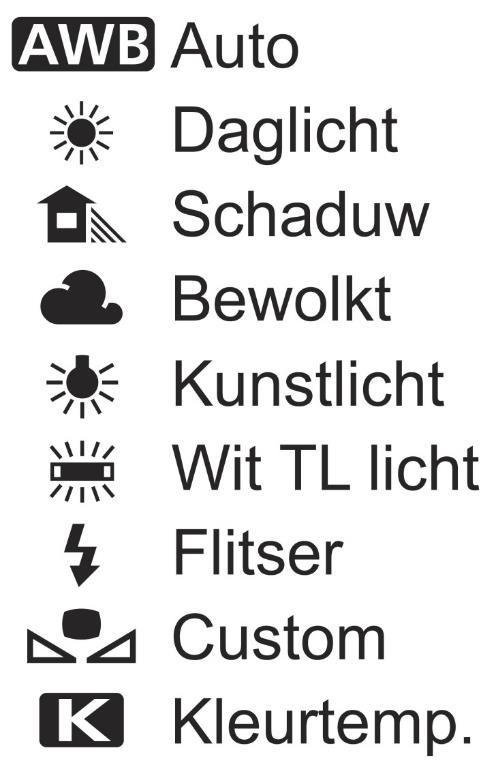 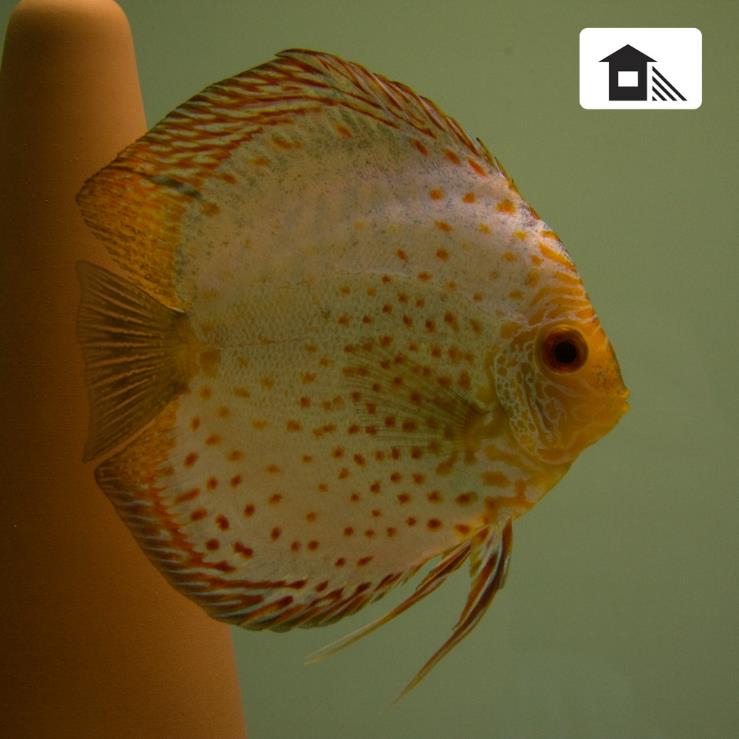 Ernö Dobronyi
19
Witbalans
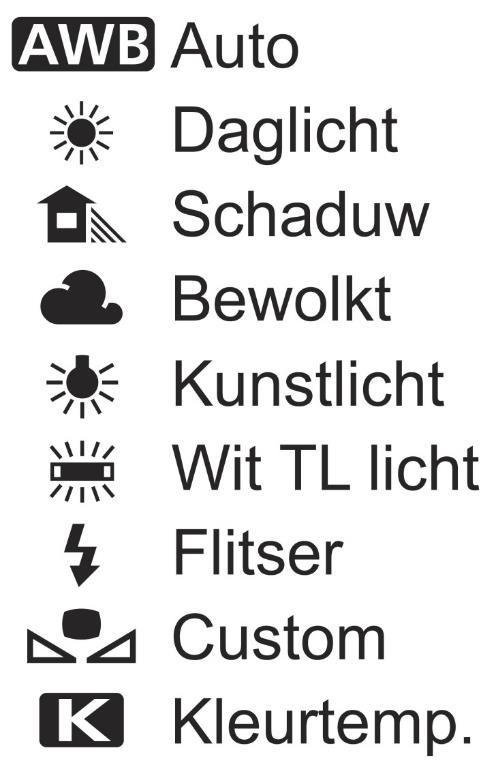 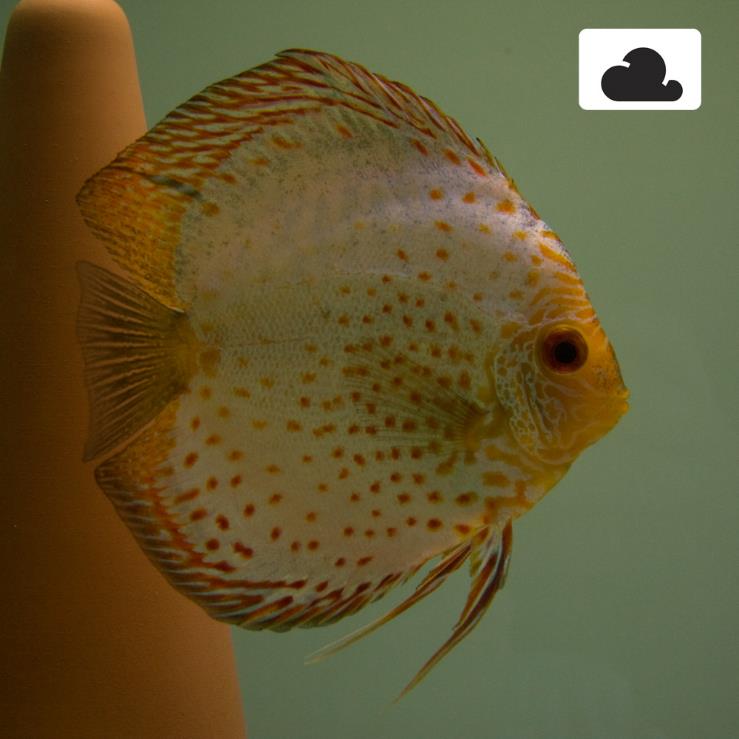 Ernö Dobronyi
20
Witbalans
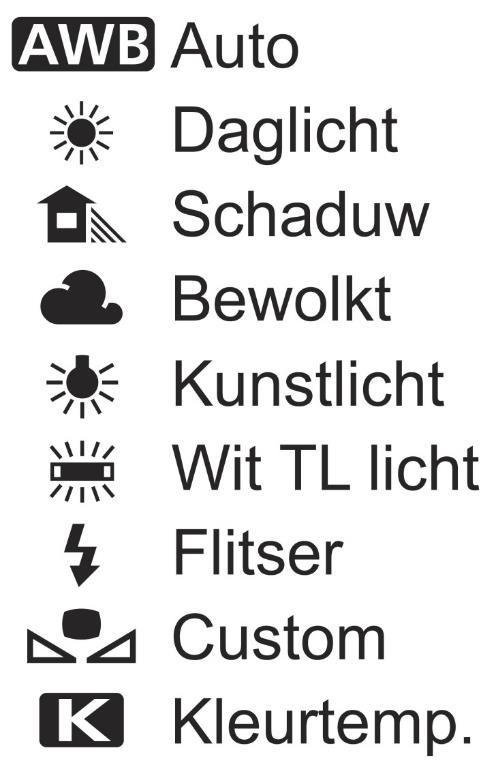 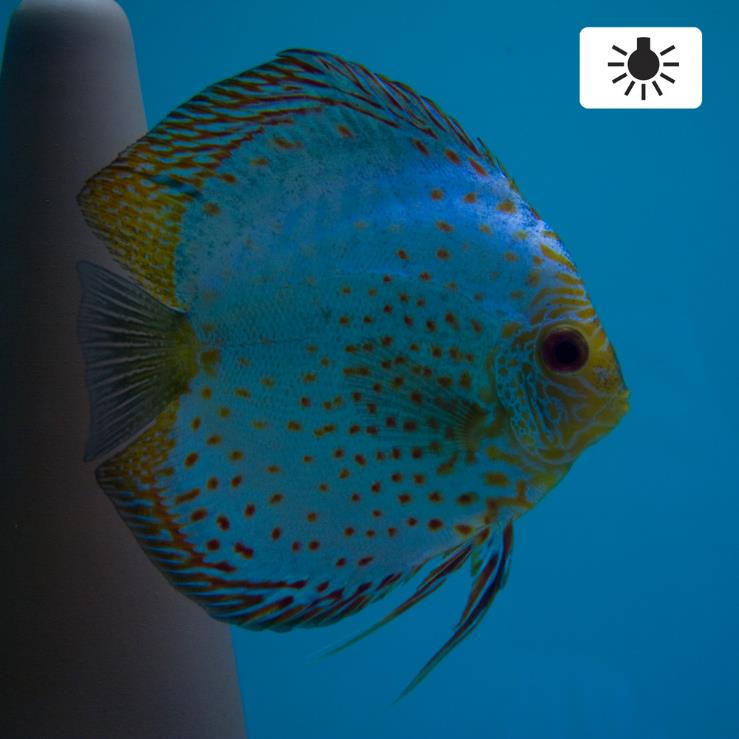 Ernö Dobronyi
21
Witbalans
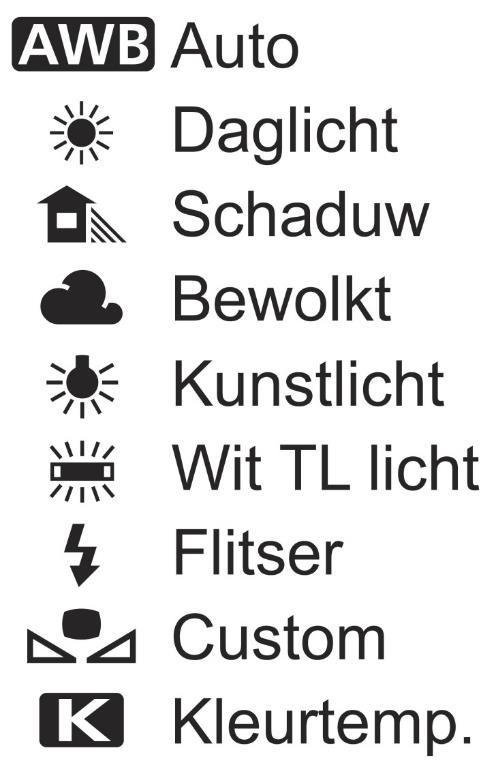 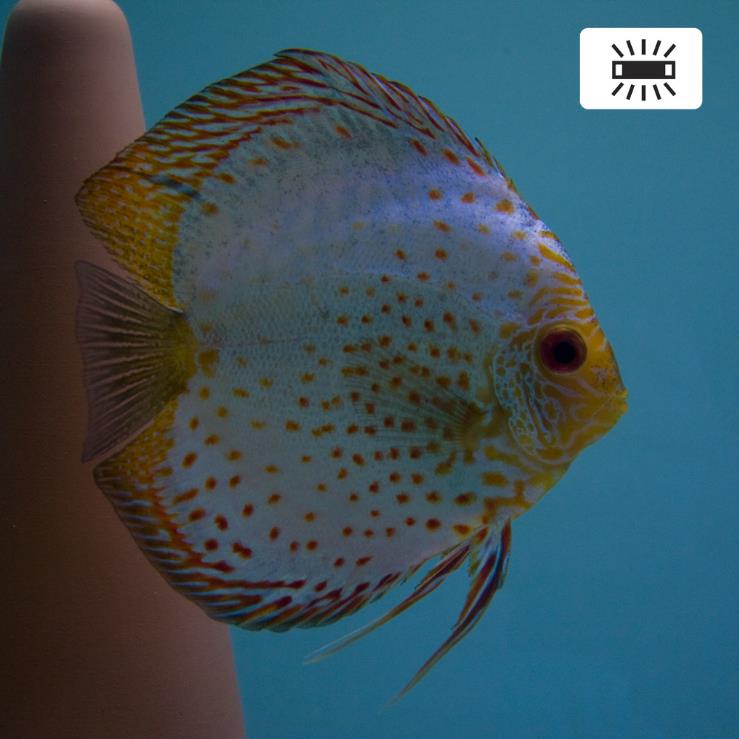 Ernö Dobronyi
22
Witbalans
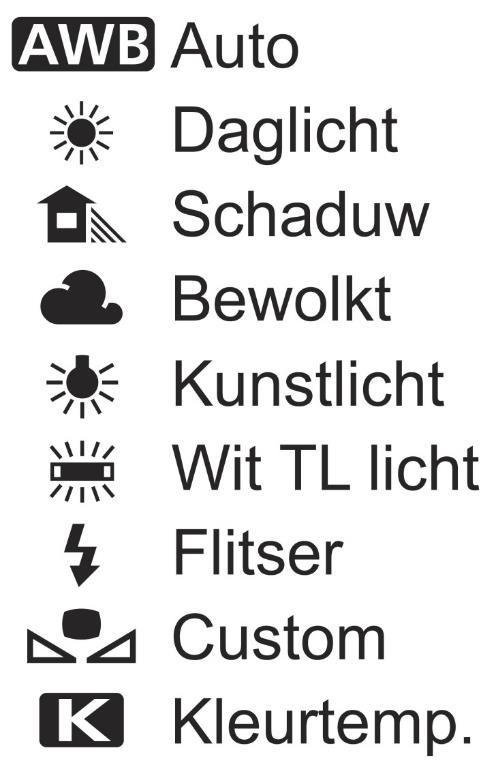 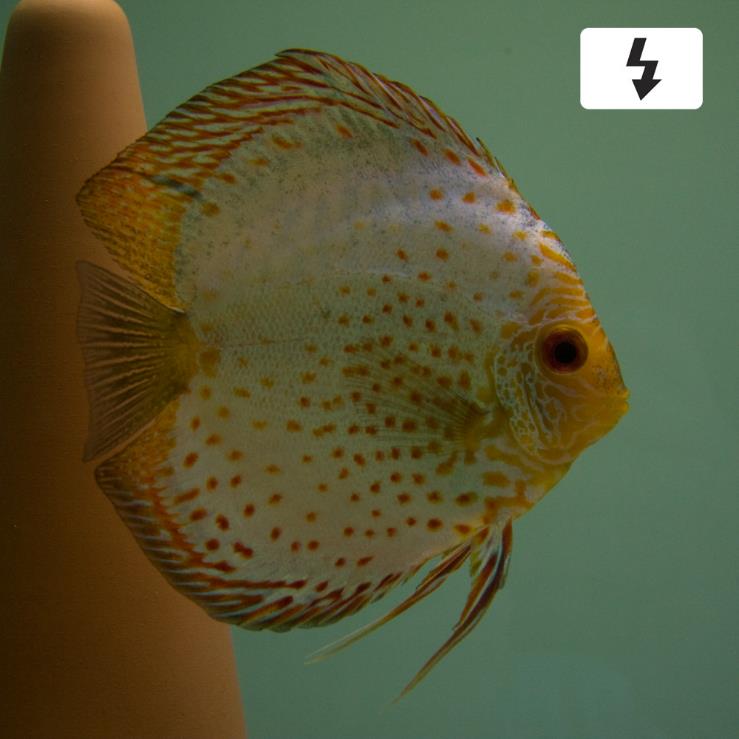 Ernö Dobronyi
23
Witbalans
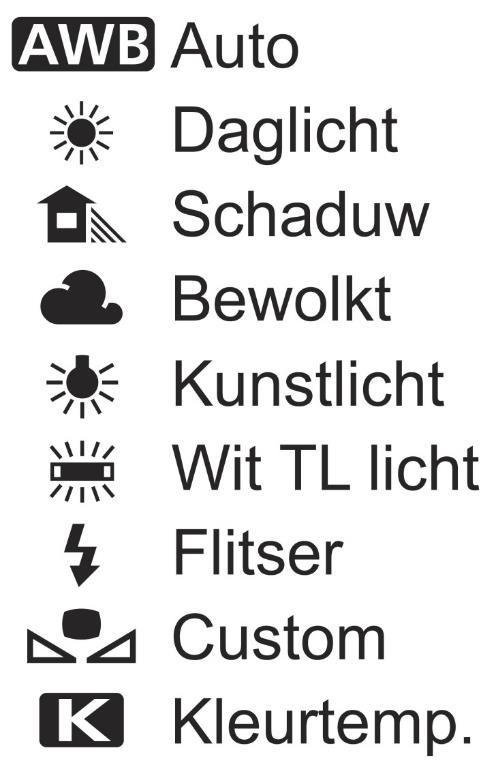 Grijskaart
18% grijs
Ernö Dobronyi
24
Reflectie van flitser
Lens
Zoom 17-85 mm

Sluitertijd
1/60 sec

Diafragma
F/4

Brandpuntsafstand 17 mm

ISO
100

Flits
Van voren
Ernö Dobronyi
25
Reflectie door aquarium
Lens
Zoom 17-85 mm

Sluitertijd
1/60 sec

Diafragma
F/4

Brandpuntsafstand 17 mm

ISO
400

Flits
Geen
Ernö Dobronyi
26
Reflectie van vuil
Te donker
Lens
Zoom 17-85 mm

Sluitertijd
1/60 sec

Diafragma
F/4

Brandpuntsafstand 17 mm

ISO
400

Flits
Links boven
Reflecties Verlichting
zwerfvuil
Reflecties
monitor
Voer resten
Ernö Dobronyi
27
Gewenste reflectie
Lens
Zoom 17-85 mm

Sluitertijd
1/60 sec

Diafragma
F/4

Brandpuntsafstand 24 mm

ISO
400

Flits
Van boven
Ernö Dobronyi
28
Schaduw
Lens
Zoom 17-85 mm

Sluitertijd
1/60 sec

Diafragma
F/4,5

Brandpuntsafstand 28 mm

ISO
400

Flits
Van boven en
net boven het water
Ernö Dobronyi
29
Bewegingsonscherpte
Sluitertijd verkorten
Bewegende visjes staan niet scherp op de foto!
Programmakeuzewiel
P: programma
Tv: sluiterprioriteit 
Av: diafragmaprioriteit
M: handmatige belichting
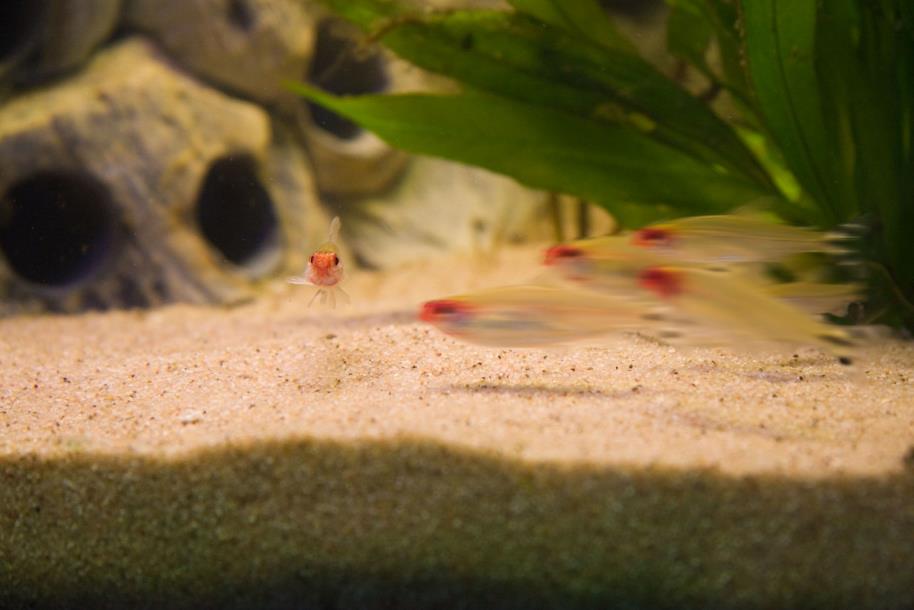 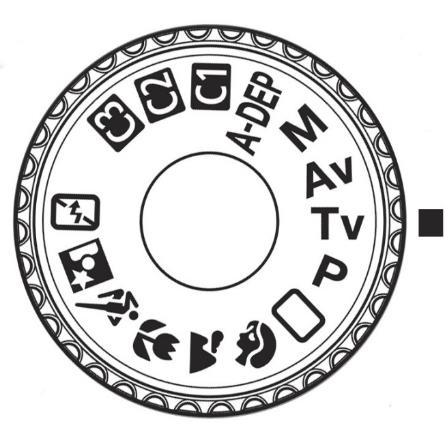 Ernö Dobronyi
30
Bewegingsonscherpte
Camera stilhouden,  statief + draadontspanner gebruiken, of sluitertijd verkorten
Vuistregel: maximale belichtingstijd = 1/brandpuntslengte
Voorbeeld: een 50 mm lens mag je dus maximaal 1/50 seconden uit de hand belichten
Na afdrukken, foto niet scherp!
Programmakeuzewiel
P: programma
Tv: sluiterprioriteit 
Av: diafragmaprioriteit
M: handmatige belichting
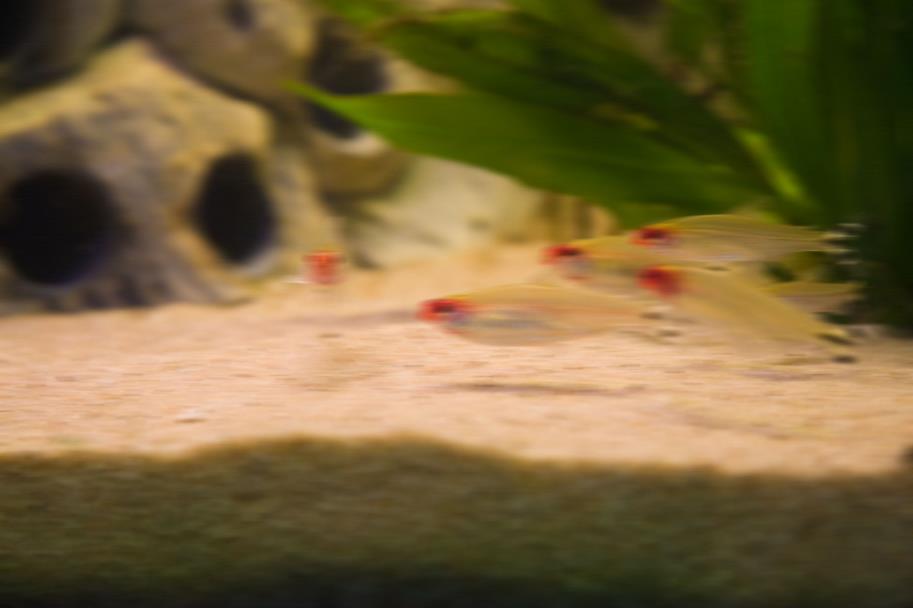 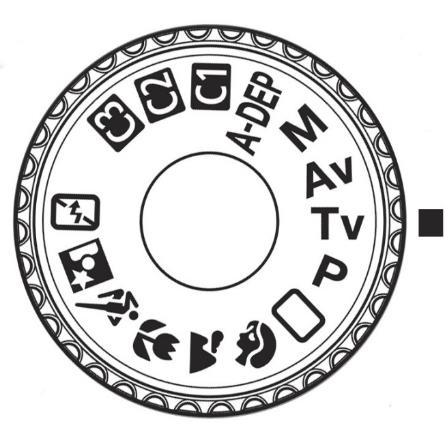 Ernö Dobronyi
31
Positie centrum
Lens
Zoom 17-85 mm

Sluitertijd
1/60 sec

Diafragma
F/5

Brandpuntsafstand 44 mm

ISO
400

Flits
Van boven
Ernö Dobronyi
32
Positie links & onder
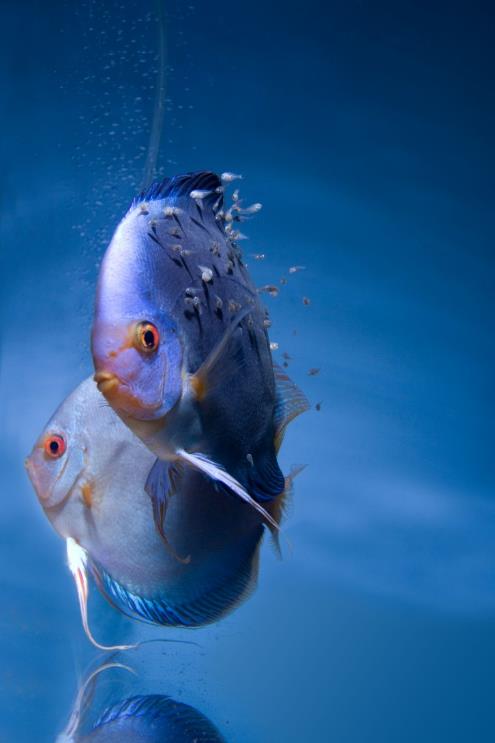 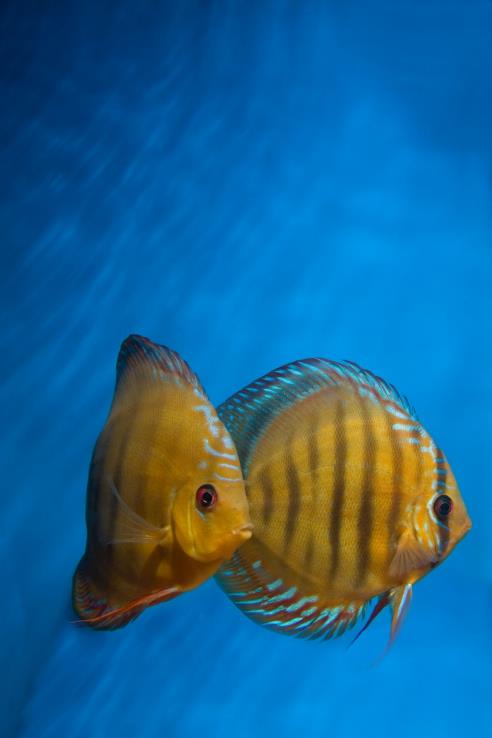 Ernö Dobronyi
33
Foto bewerking
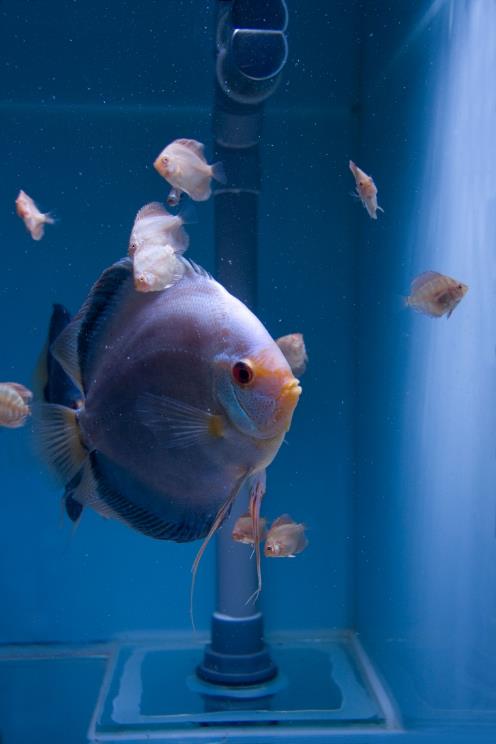 Ernö Dobronyi
34
Foto bewerking
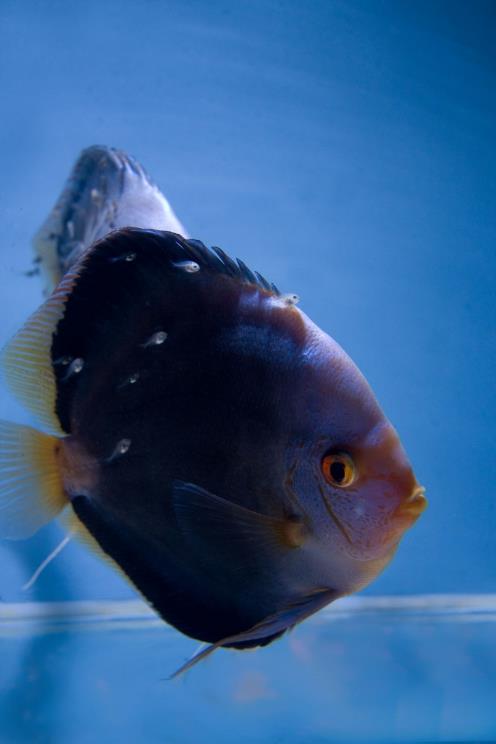 Vuil verwijdert
Eitjes gekleurd
Ernö Dobronyi
35
Er is geen Goed of Fout
Maar dit
 is goed
 FOUT
Ernö Dobronyi
36
De beste foto tips
Fotografie tips:
Selecteer de beste foto’s over het onderwerp;
Verwijder de slechte foto’s;
Bestudeer de instellingen van de goede foto’s;
Start foto’s maken met deze instellingen;
Experimenteer met de instellingen (kleine stapjes); 
Ga naar stap 1.
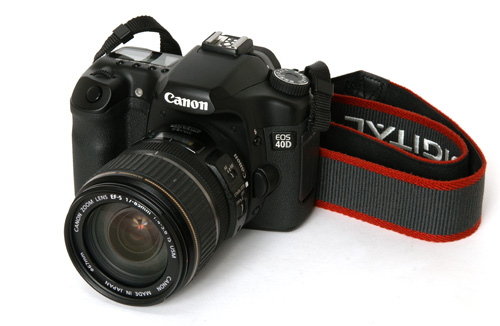 Software tips:
Alleen in noodgevallen gebruiken;
Een goed foto maken is 10 keer sneller als bewerken;
Oefenen, oefenen, …
Ernö Dobronyi
37
Samenvatting
Zijn er nog
Vragen
?
Ernö Dobronyi
38